Интерактивные игры
Михайлова Галина Ильинична
Что лишнее
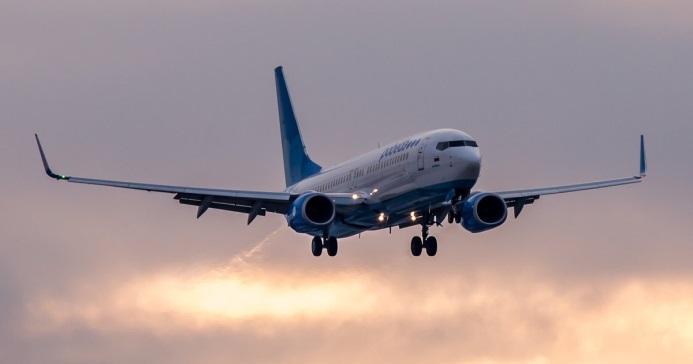 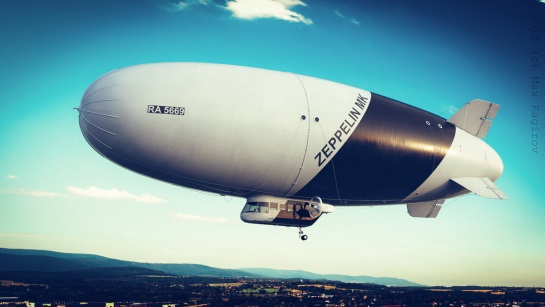 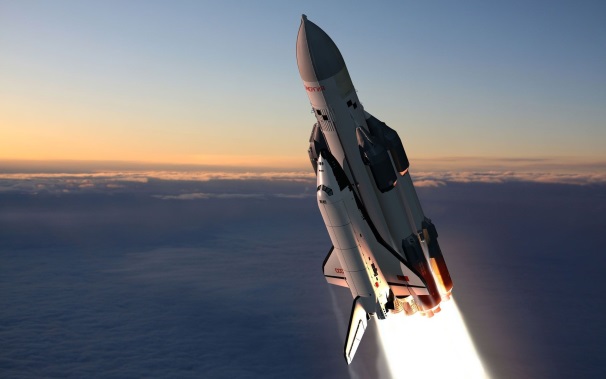 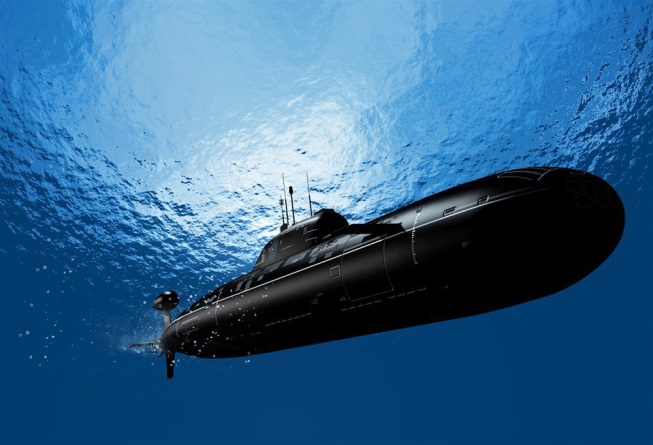 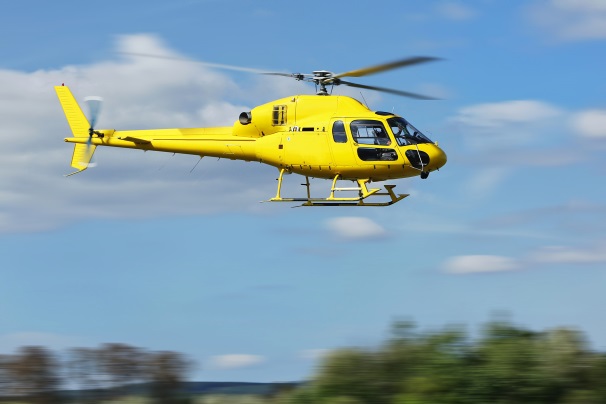 Собери сказку «Красная шапочка»
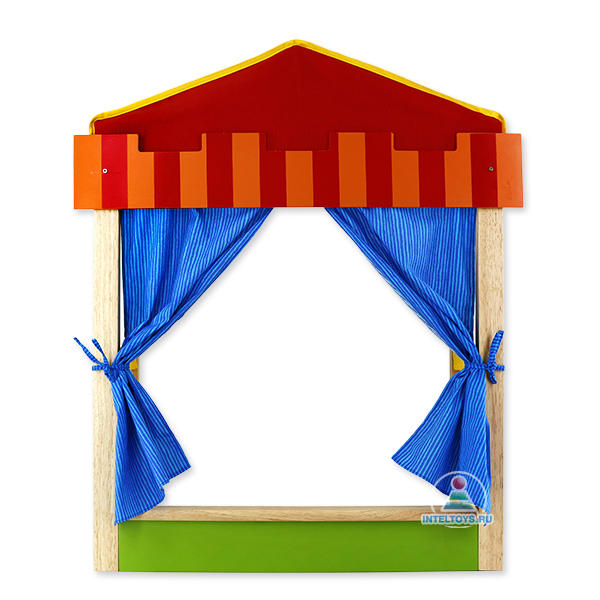 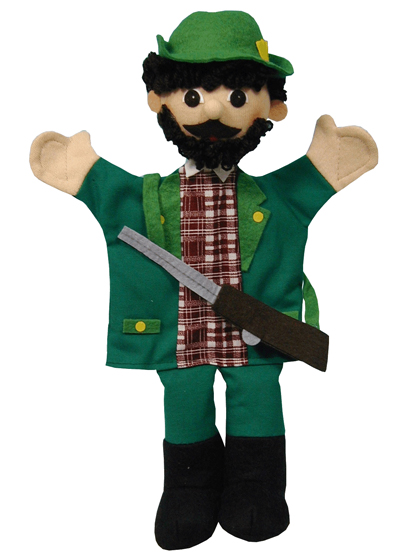 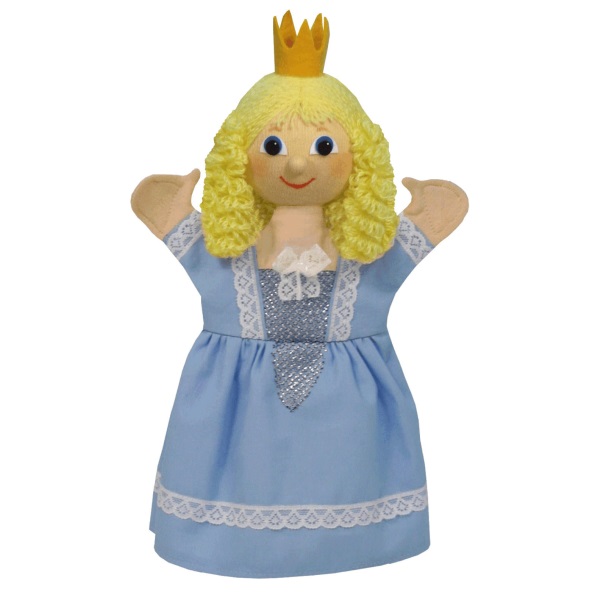 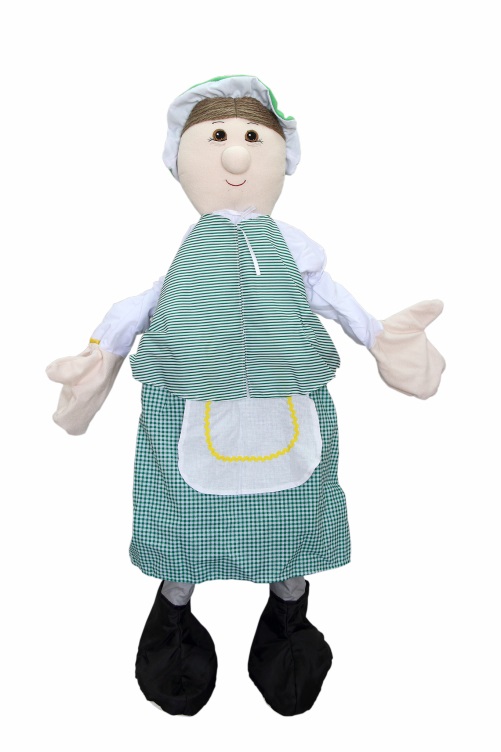 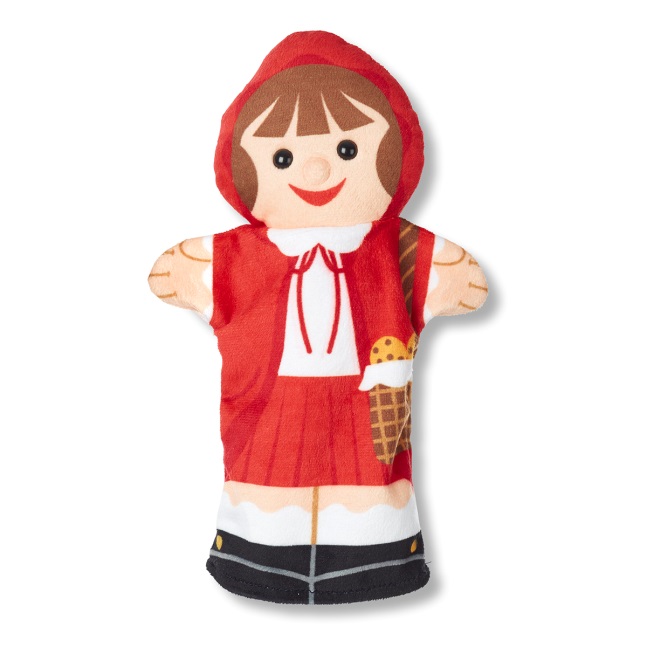 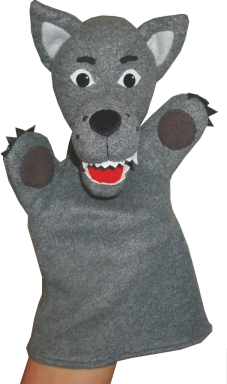 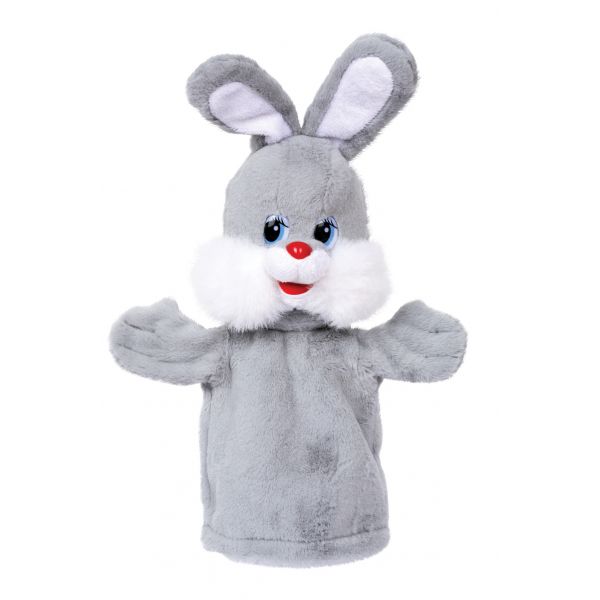 Что изменилось?
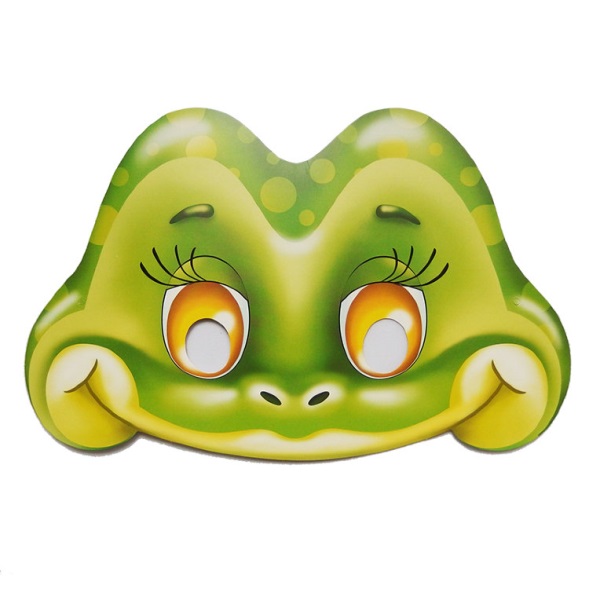 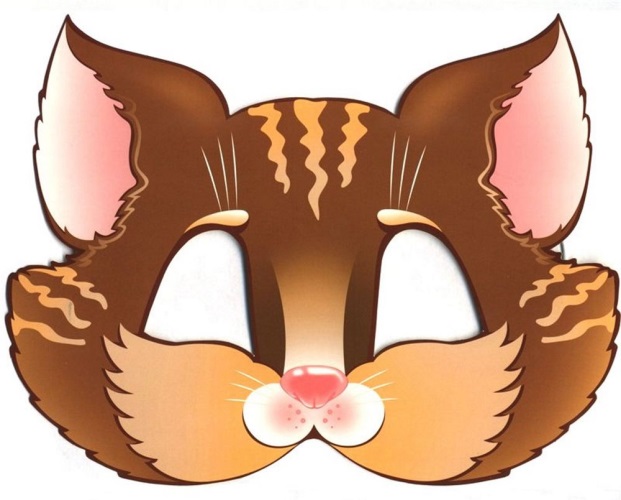 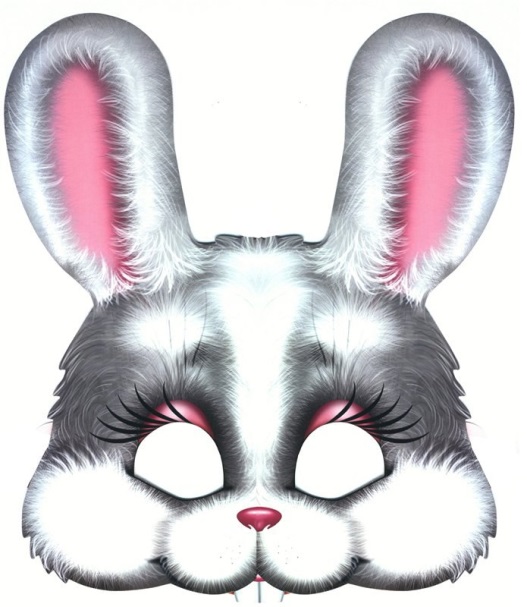 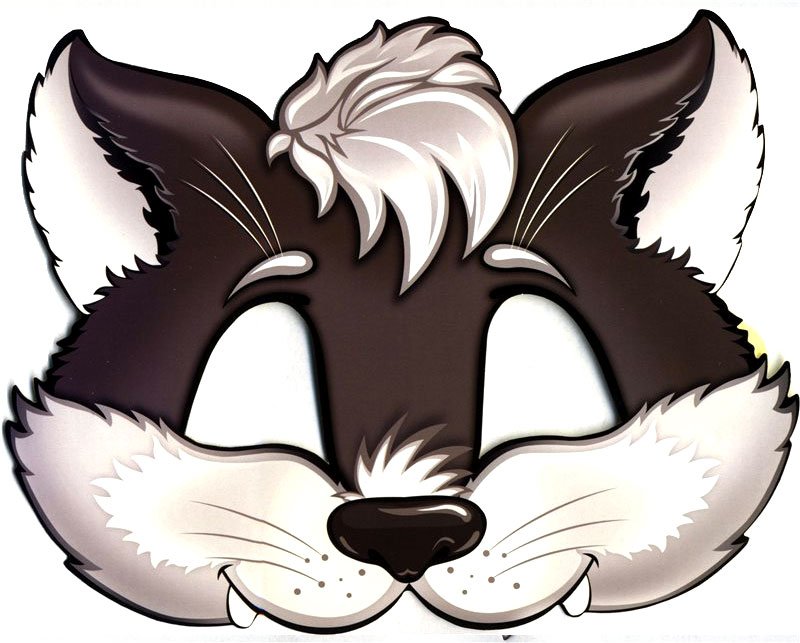